互联网科技项目融资计划书
点击此处填写融资企业名称
目 录
C O N T E N T S
PART 02
PART 01
项目背景
行业前景
PART 03
PART 04
战略规划
融资计划
PART 01
团队介绍
公司介绍
业务板块
项目背景
项目优势
盈利模式
运营模式
公司介绍
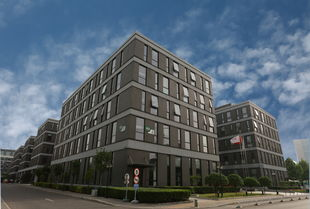 输入短标题
点击添加文字内容点击添加文字内容点击添加文字内容点击添加文字内容点击添加文字内容点击添加文字内容点击添加文字内容点击添加文字内容点击添加文字内容
输入短标题
点击添加文字内容点击添加文字内容点击添加文字内容点击添加文字内容点击添加文字内容点击添加文字内容点击添加文字内容点击添加文字内容点击添加文字内容
输入短标题
点击添加文字内容点击添加文字内容点击添加文字内容点击添加文字内容点击添加文字内容点击添加文字内容点击添加文字内容点击添加文字内容点击添加文字内容
团队介绍
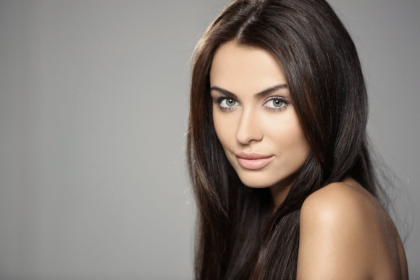 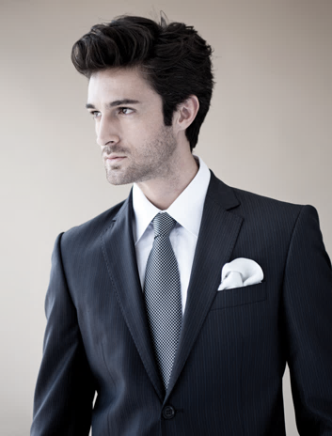 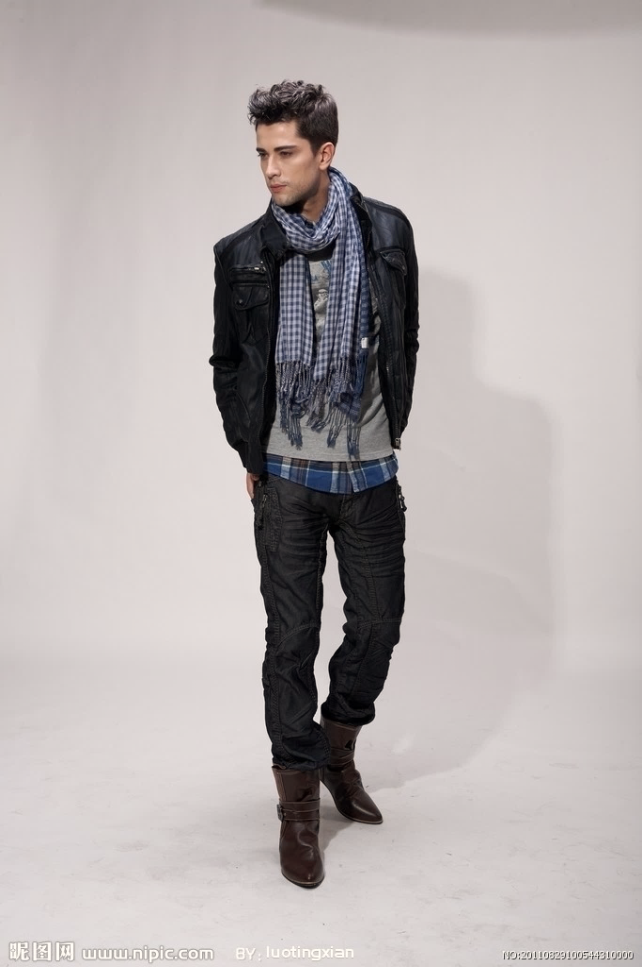 主要团队成员姓名
主要团队成员姓名
主要团队成员姓名
职位
职位
职位
点击此处填写团队成员主要经历,点击此处填写团队成员主要经历,点击此处填写团队成员主要经历,点击此处填写团队成员主要经历
点击此处填写团队成员主要经历,点击此处填写团队成员主要经历,点击此处填写团队成员主要经历,点击此处填写团队成员主要经历
点击此处填写团队成员主要经历,点击此处填写团队成员主要经历,点击此处填写团队成员主要经历,点击此处填写团队成员主要经历
业务板块
输入短标题
输入短标题
输入短标题
输入短标题
点击此处添加内容点击此处添加内容点击此处添加内容点击此处添加内容点击此处添加内容点击此处添加内容
点击此处添加内容点击此处添加内容点击此处添加内容点击此处添加内容点击此处添加内容点击此处添加内容
点击此处添加内容点击此处添加内容点击此处添加内容点击此处添加内容点击此处添加内容点击此处添加内容
点击此处添加内容点击此处添加内容点击此处添加内容点击此处添加内容点击此处添加内容点击此处添加内容
运营模式
3
1
2
输入短标题
输入短标题
输入短标题
点击添加文字内容点击添加文字内容点击添加文字内容点击添加文字内容点击添加文字内容点击添加文字内容点击添加文字内容点击添加文字内容点击添加文字内容
点击添加文字内容点击添加文字内容点击添加文字内容点击添加文字内容点击添加文字内容点击添加文字内容点击添加文字内容点击添加文字内容点击添加文字内容
点击添加文字内容点击添加文字内容点击添加文字内容点击添加文字内容点击添加文字内容点击添加文字内容点击添加文字内容点击添加文字内容点击添加文字内容
盈利模式
3
1
2
输入短标题
输入短标题
输入短标题
点击添加文字内容点击添加文字内容点击添加文字内容点击添加文字内容点击添加文字内容点击添加文字内容点击添加文字内容点击添加文字内容点击添加文字内容点击添加文字内容
点击添加文字内容点击添加文字内容点击添加文字内容点击添加文字内容点击添加文字内容点击添加文字内容点击添加文字内容点击添加文字内容点击添加文字内容点击添加文字内容
点击添加文字内容点击添加文字内容点击添加文字内容点击添加文字内容点击添加文字内容点击添加文字内容点击添加文字内容点击添加文字内容点击添加文字内容点击添加文字内容
项目优势
S
W
O
T
输入短标题
输入短标题
输入短标题
输入短标题
点击添加文字内容点击添加文字内容点击添加文字内容点击添加文字内容点击添加文字内容点击添加文字内容点
点击添加文字内容点击添加文字内容点击添加文字内容点击添加文字内容点击添加文字内容点击添加文字内容点
点击添加文字内容点击添加文字内容点击添加文字内容点击添加文字内容点击添加文字内容点击添加文字内容点
点击添加文字内容点击添加文字内容点击添加文字内容点击添加文字内容点击添加文字内容点击添加文字内容点
PART 02
行业前景
用户特征
市场现状
市场突破
市场痛点
市场现状
输入图表标题
输入短标题
点击此处添加内容点击此处添加内容，点击此处添加内容点击此处添加内容
输入短标题
点击此处添加内容点击此处添加内容，点击此处添加内容点击此处添加内容
输入短标题
点击此处添加内容点击此处添加内容，点击此处添加内容点击此处添加内容
点击添加文字内容点击添加文字内容点击添加文字内容点击添加文字内容点击添加文字内容点击添加文字内容点击添加文字内容
用户特征
点击此处填写文字，体现本页核心内容,提炼一句中心主题
点击此处添加内容点击此处添加内容点击此处添加内容点击此处添加内容点击此处添加内容点击此处添加内容点击此处添加内容点击此处添加内容点击此处添加内容点击此处添加内容点击此处添加内容点击此处添加内容点击此处添加内容点击此处添加内容点击此处添加内容点击此处添加内容点击此处添加内容点击此处添加内容
用户性别分布
36.9%
63.1%
57.3%
34.3%
8.4%
用户城市分布
二线城市
一线城市
三线城市
市场痛点
输入短标题
输入短标题
输入短标题
输入短标题
点击添加文字内容点击添加文字内容点击添加文字内容点击添加文字内容点击添加文字内容点击添加文字内容点击添加文字内容点击添加文字内容
点击添加文字内容点击添加文字内容点击添加文字内容点击添加文字内容点击添加文字内容点击添加文字内容点击添加文字内容点击添加文字内容
点击添加文字内容点击添加文字内容点击添加文字内容点击添加文字内容点击添加文字内容点击添加文字内容点击添加文字内容点击添加文字内容
点击添加文字内容点击添加文字内容点击添加文字内容点击添加文字内容点击添加文字内容点击添加文字内容点击添加文字内容点击添加文字内容
市场突破
输入短标题
输入短标题
输入短标题
点击添加文字内容点击添加文字内容点击添加文字内容点击添加文字内容点击添加文字内容点击添加文字内容
点击添加文字内容点击添加文字内容点击添加文字内容点击添加文字内容点击添加文字内容点击添加文字内容
点击添加文字内容点击添加文字内容点击添加文字内容点击添加文字内容点击添加文字内容点击添加文字内容
PART 03
战略规划
未来规划
市场策略
执行计划
未来规划
1
2
输入短标题
输入短标题
点击添加文字内容点击添加文字内容点击添加文字内容点击添加文字内容
点击添加文字内容点击添加文字内容点击添加文字内容点击添加文字内容
点击添加文字内容点击添加文字内容点击添加文字内容点击添加文字内容
点击添加文字内容点击添加文字内容点击添加文字内容点击添加文字内容
4
输入短标题
3
输入短标题
市场策略
输入短标题
输入短标题
点击添加文字内容点击添加文字内容点击添加文字内容点击添加文字内容点击添加文字内容点击添加文字内容点击添加文字内容点击添加文字内容点击添加文字内容
01
02
点击添加文字内容点击添加文字内容点击添加文字内容点击添加文字内容点击添加文字内容点击添加文字内容点击添加文字内容点击添加文字内容点击添加文字内容
输入短标题
输入短标题
04
03
点击添加文字内容点击添加文字内容点击添加文字内容点击添加文字内容点击添加文字内容点击添加文字内容点击添加文字内容点击添加文字内容点击添加文字内容
点击添加文字内容点击添加文字内容点击添加文字内容点击添加文字内容点击添加文字内容点击添加文字内容点击添加文字内容点击添加文字内容点击添加文字内容
执行计划
输入短标题
输入短标题
输入短标题
点击此处添加内容点击此处添加内容点击此处添加内容点击此处添加内容
点击此处添加内容点击此处添加内容点击此处添加内容点击此处添加内容
点击此处添加内容点击此处添加内容点击此处添加内容点击此处添加内容
输入短标题
输入短标题
输入短标题
点击此处添加内容点击此处添加内容点击此处添加内容点击此处添加内容
点击此处添加内容点击此处添加内容点击此处添加内容点击此处添加内容
点击此处添加内容点击此处添加内容点击此处添加内容点击此处添加内容
PART 04
融资计划
退出机制
融资计划
财务预测
融资计划
本轮融资需求总额XXX万，出让股权20%
输入短标题
输入短标题
点击添加文字内容点击添加文字内容点击添加文字内容点击添加文字内容
点击添加文字内容点击添加文字内容点击添加文字内容点击添加文字内容
30%
20%
50%
20%
输入短标题
输入短标题
点击添加文字内容点击添加文字内容点击添加文字内容点击添加文字内容
点击添加文字内容点击添加文字内容点击添加文字内容点击添加文字内容
财务预测
输入短标题
点击添加文字内容点击添加文字内容点击添加文字内容点击添加文字内容
输入短标题
XXX 万
点击添加文字内容点击添加文字内容点击添加文字内容点击添加文字内容
XXX 万
XXX 万
输入短标题
XXX 万
点击添加文字内容点击添加文字内容点击添加文字内容点击添加文字内容
输入短标题
点击添加文字内容点击添加文字内容点击添加文字内容点击添加文字内容
退出机制
输入短标题
输入短标题
输入短标题
点击添加文字内容点击添加文字内容点击添加文字内容点击添加文字内容点击添加文字内容点击添加文字内容
点击添加文字内容点击添加文字内容点击添加文字内容点击添加文字内容点击添加文字内容点击添加文字内容
点击添加文字内容点击添加文字内容点击添加文字内容点击添加文字内容点击添加文字内容点击添加文字内容
THANKS
点击此处填写融资企业名称